Demystifying AI
June 30, 2021
1
1
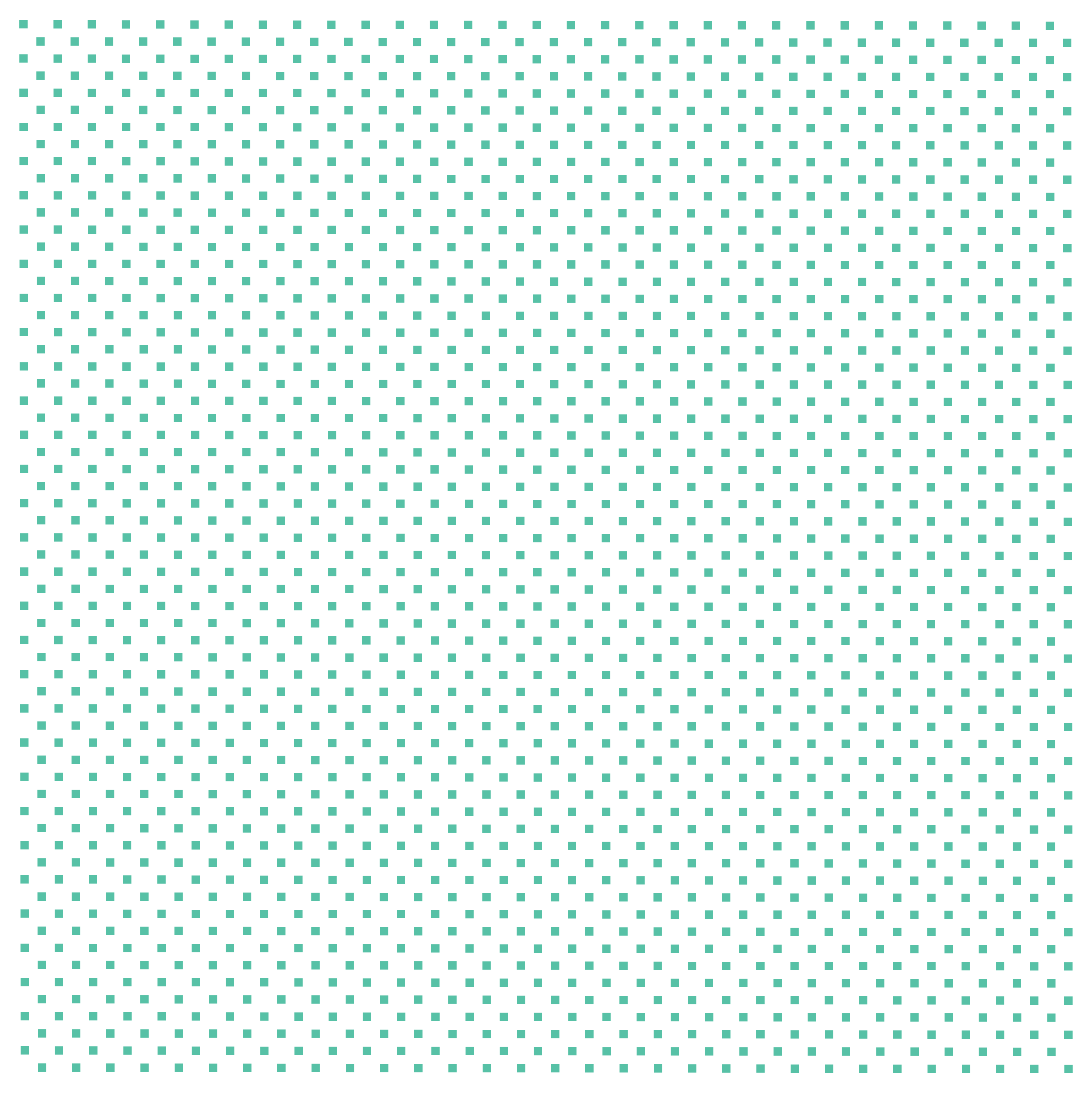 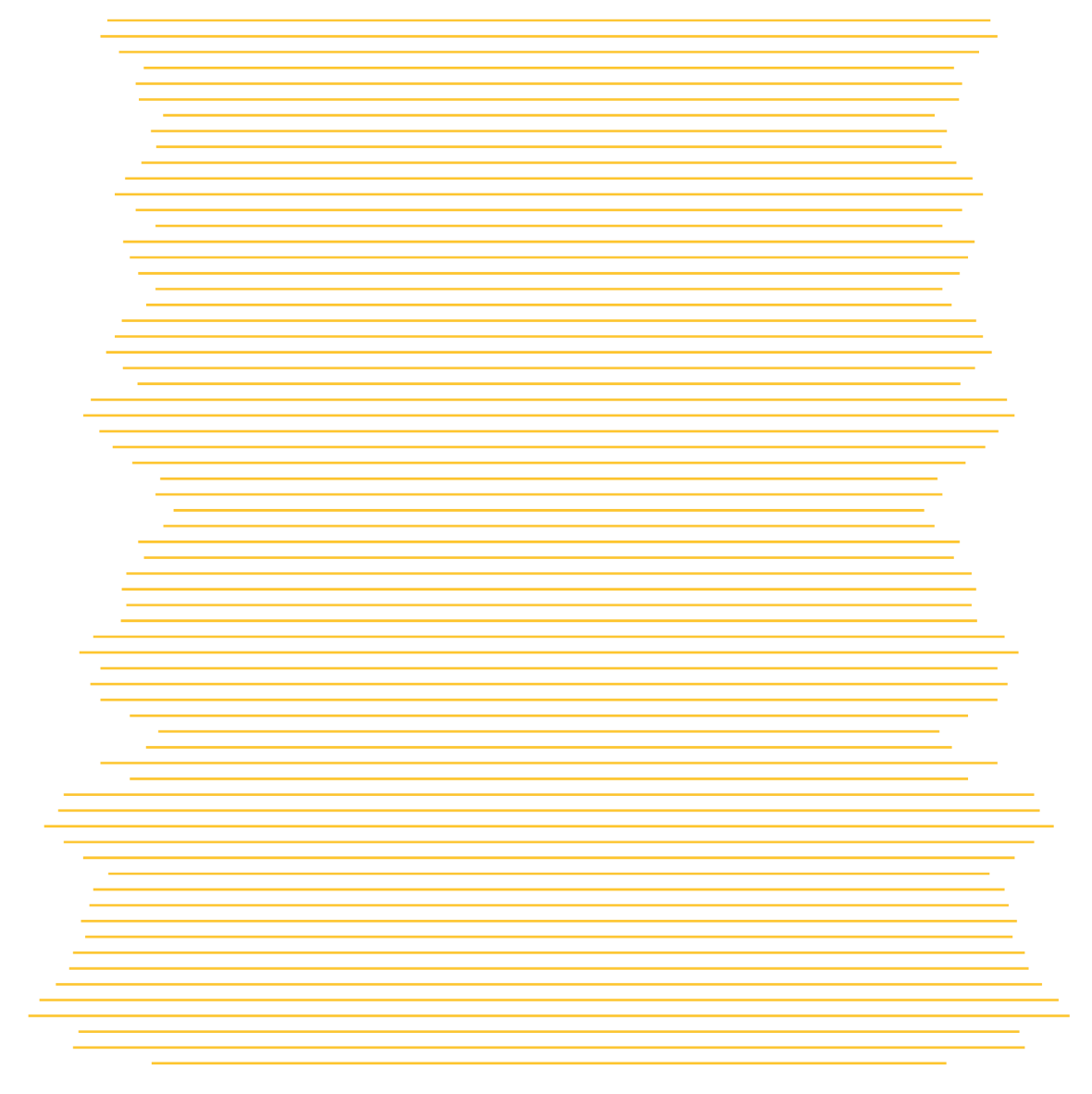 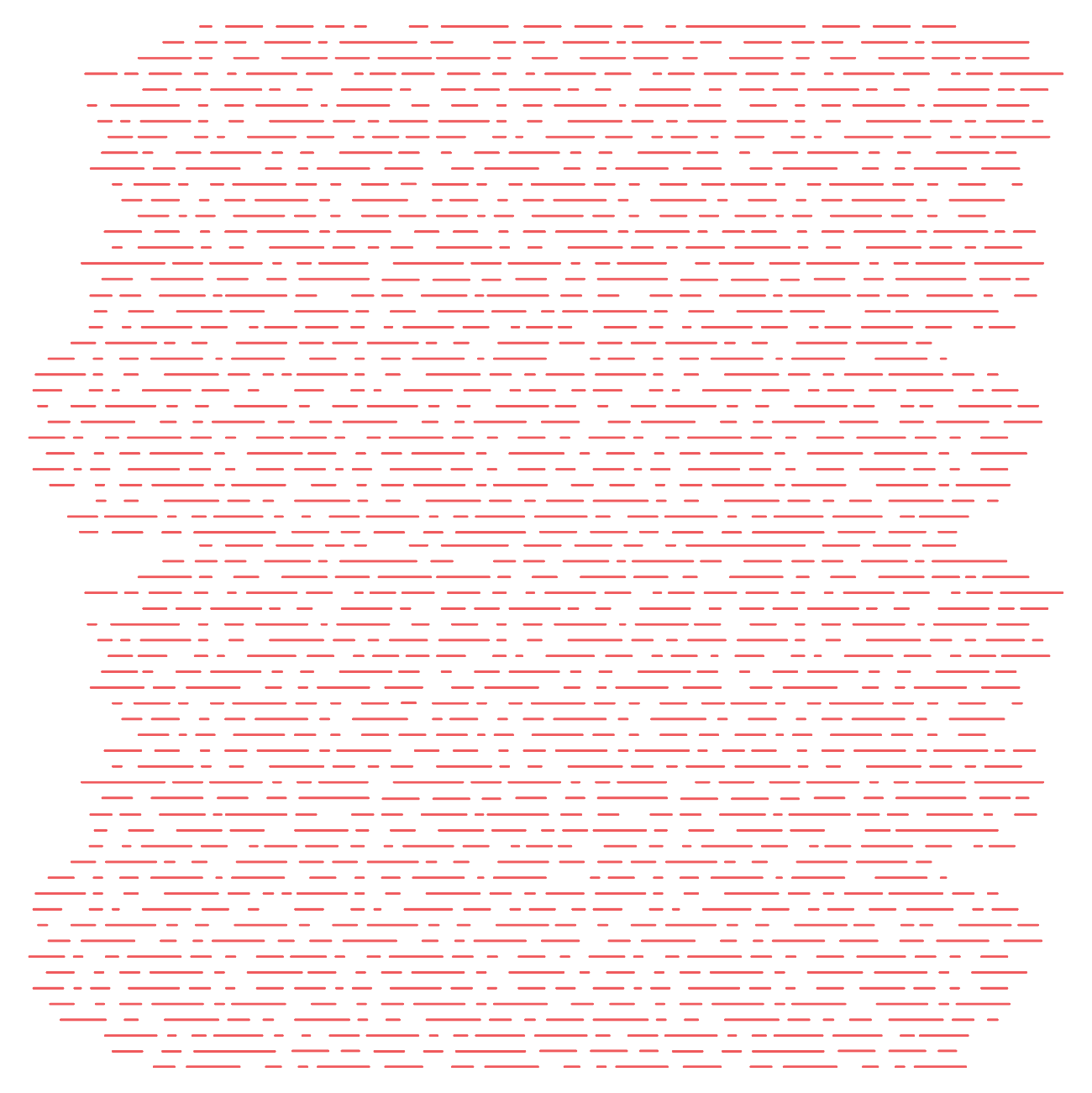 Vision
Mission
To realize the full health 
potential of every human, everywhere.
Reform the global health ecosystem through the power of information and technology.
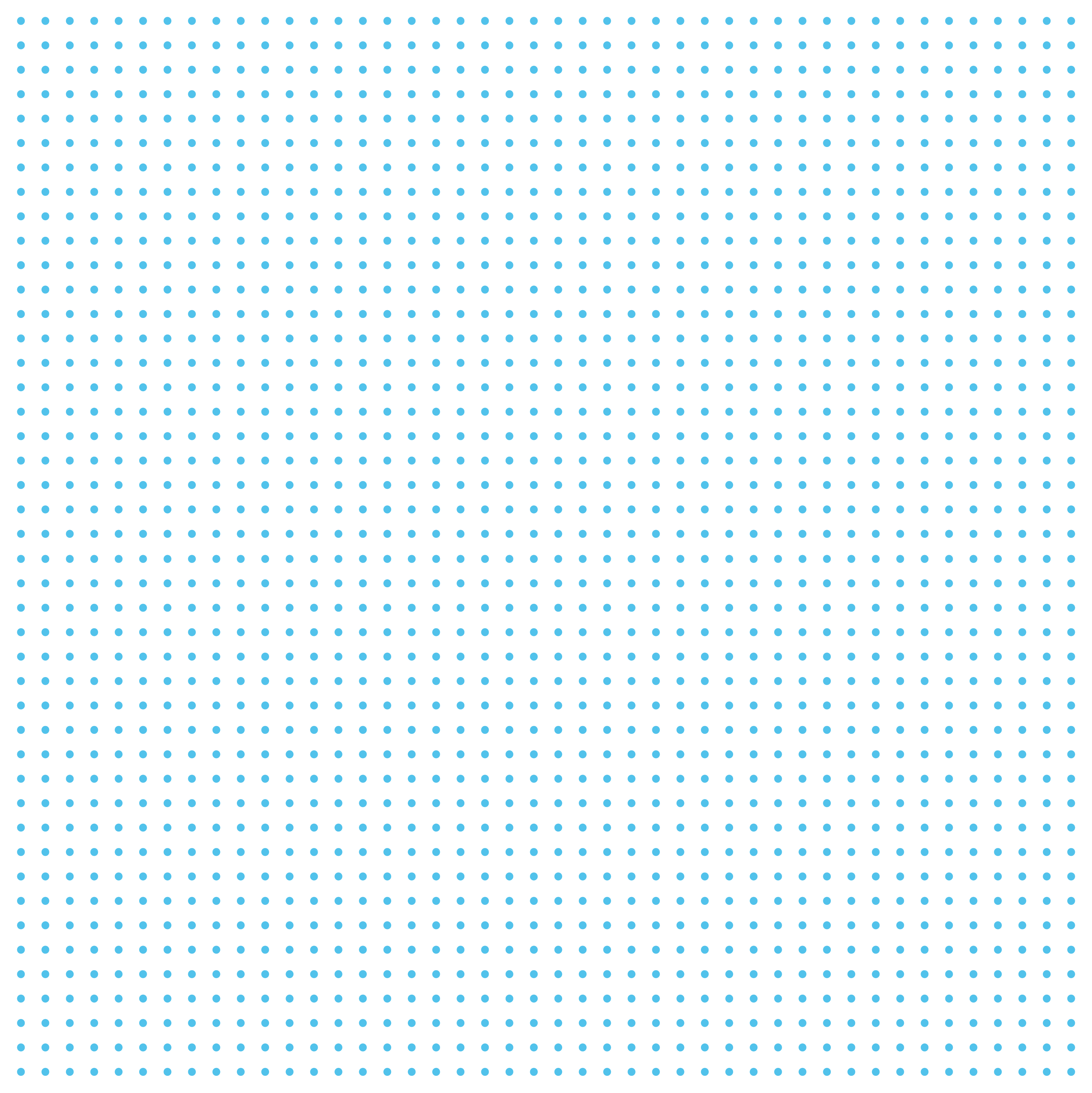 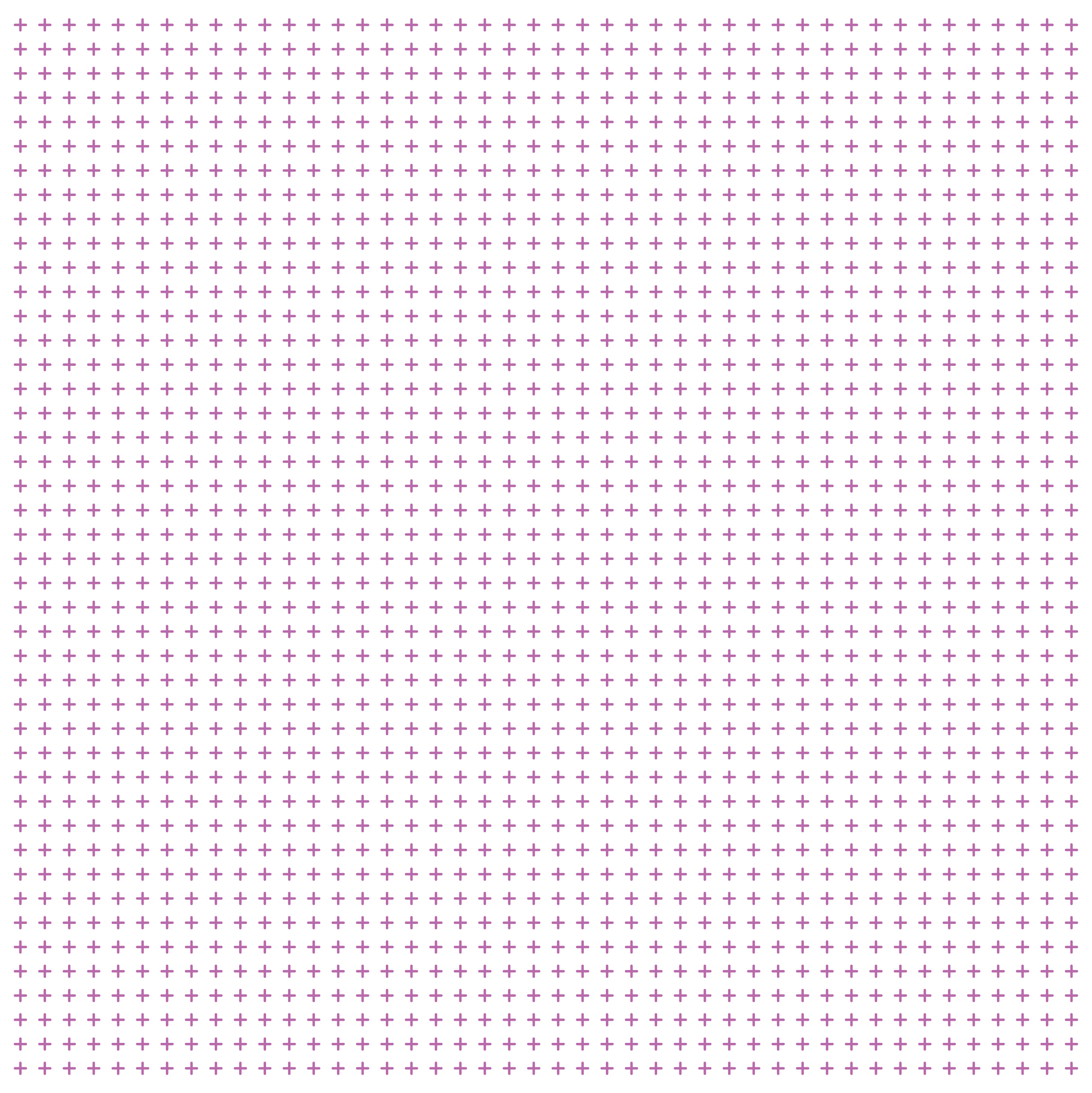 2
Welcome Gwynne JelbaouiProgram Manager
Clinical Informatics  HIMSSGwynne.Jelbaoui@himss.org
3
[Speaker Notes: GWYNNE]
Education
Community
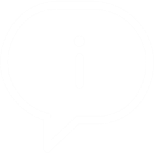 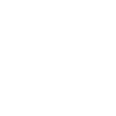 Present webinars on telehealth, medical informatics, clinical decision support and best use of EHR systems
Volunteer efforts include –CMIO Roundtable & Workgroups, Clinician Circle (ambassador)
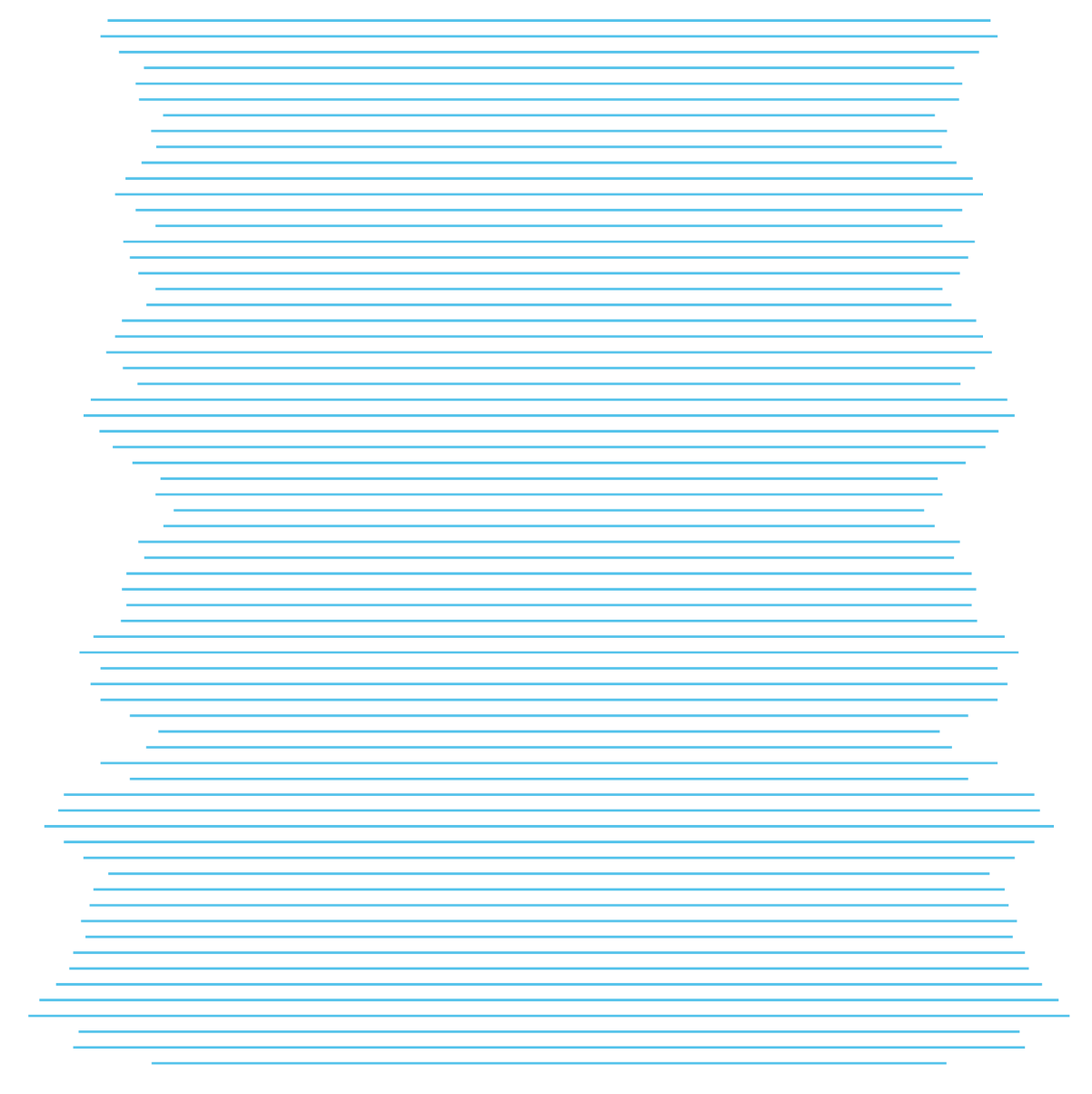 CMIOs
Thought Leadership
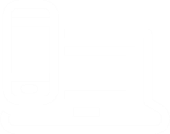 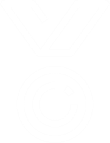 Value of CMIO; CMIO Roundtable
Physician Community
Policy input, interviews with HIMSS Media; Pre-Con Symposium Planning
Education Task Force
Physician  Resources
Drive education and content for  Community
Career profiles, education, articles, blogs
Strategic Partners
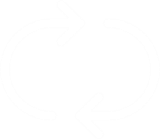 www.himss.org/membership-participation/physician
AMDIS, PEHRC with CMSS, AHA
4
[Speaker Notes: Has a Physician Community member, you will
Be a part of a community of volunteers who work toward building CMIO roundtables, workgroups, and the clinician circle program
Network with CMIOs; the majority of the Committee members are CMIOs 
Have the opportunity to take part in the education task force
We can’t do all this on our own; you will have the opportunity to work with strategic partners 
Have the accessibility to physician resources, such as education, industry and roles specific articles, career profiles 
Have the opportunity to provide input on current governmental policies, participate with HIMSS media, and if interested, assist with the preconference symposium planning 
Education, education, education – we are always looking for ways to provide easy to consume information that physicians need to know on trending topics in the clinical informatics industry, whether it be on telehealth, artificial intelligence, best practices with EHR systems.]
Demystify AI Learning Objectives
Explain the fundamentals of AI and Natural Language Processing (NLP) technology
Identify healthcare related problems and opportunities where AI and Natural Language Processing (NLP) applications play a role
Understand the preconditions for successful application of AI solutions in healthcare
List several AI-based healthcare systems or NL solutions in use today.
5
Alan Young, MD, MBA, PMPDr. Alan Young is a physician innovator and strategist with diverse clinical, corporate and entrepreneurial accomplishments. Currently the Head of Clinical Partnerships at KelaHealth building AI-powered solutions for surgery. He also serves on the HIMSS National Physician Committee, So Cal HIMSS CMIO Committee Chair and is a member of the Scale Health Steering Committee.
6
Eric Quinones, MD
Chief Healthcare Advisor
World Wide Technology
7
Jai Nahar, MD, MBA
Attending, Division of Cardiology
Children’s National Heart Institute, George Washington School of Medicine
 
Associate Professor of Pediatrics 
Children’s National Hospital
8
Christopher Horvat MD, MHA
Assistant Professor, Division of Pediatric Critical Care Medicine

Director, Health Informatics for Clinical Effectiveness

Director, Condition A/C Medical Emergency Response Teams 

UPMC Children’s Hospital of Pittsburgh
9
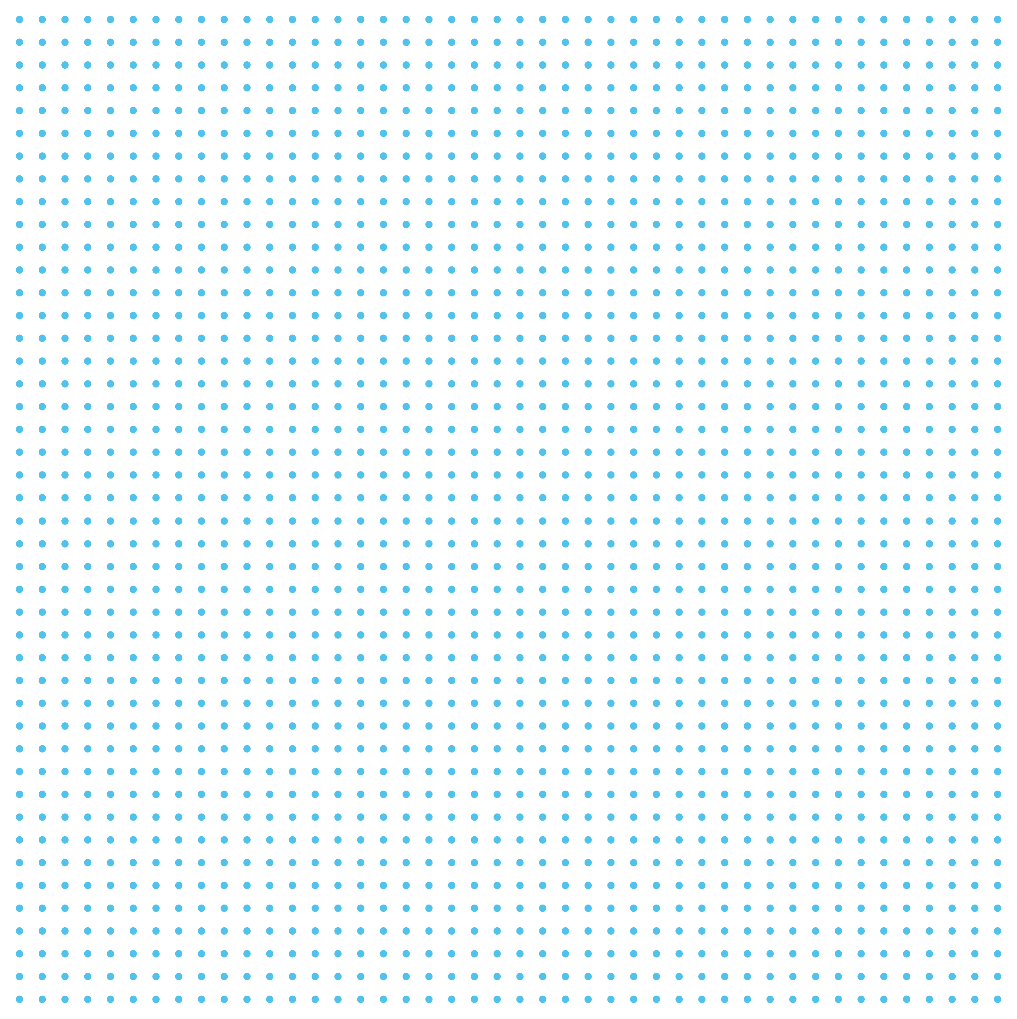 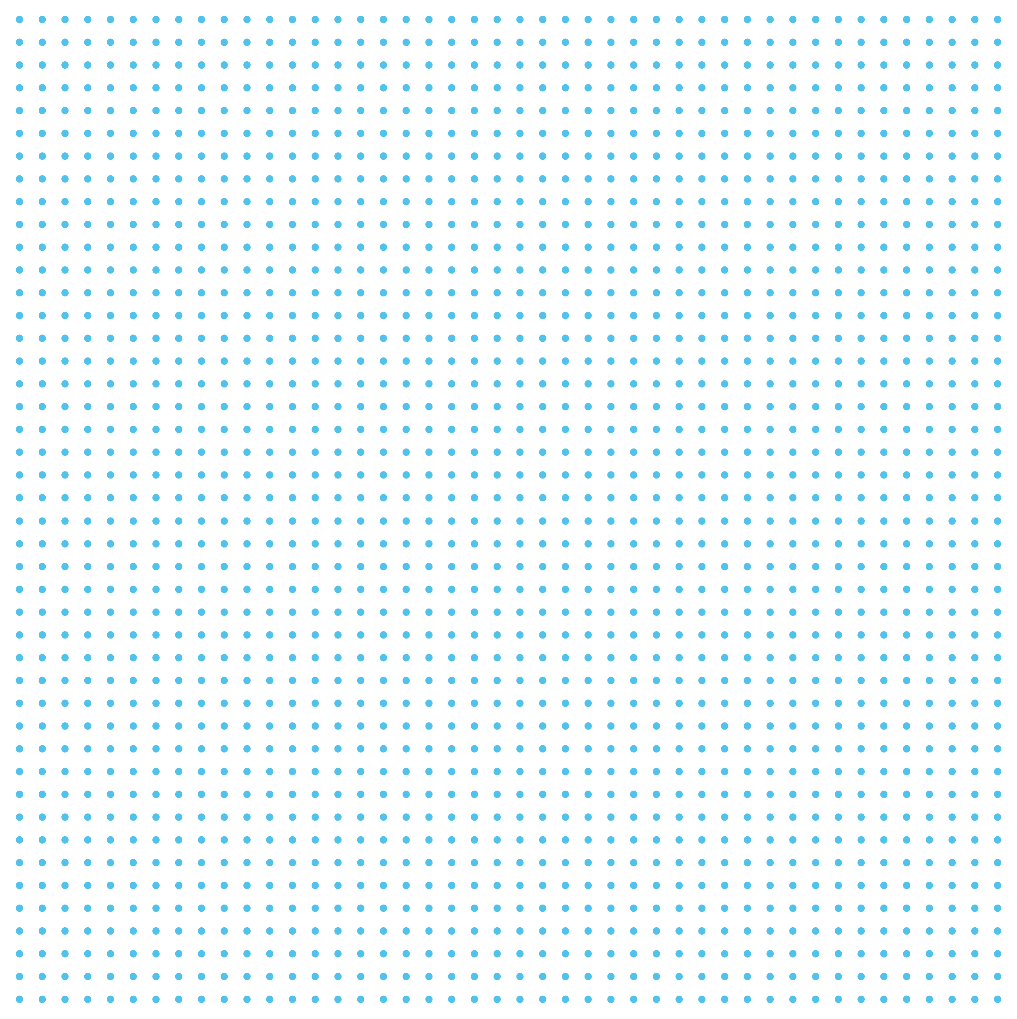 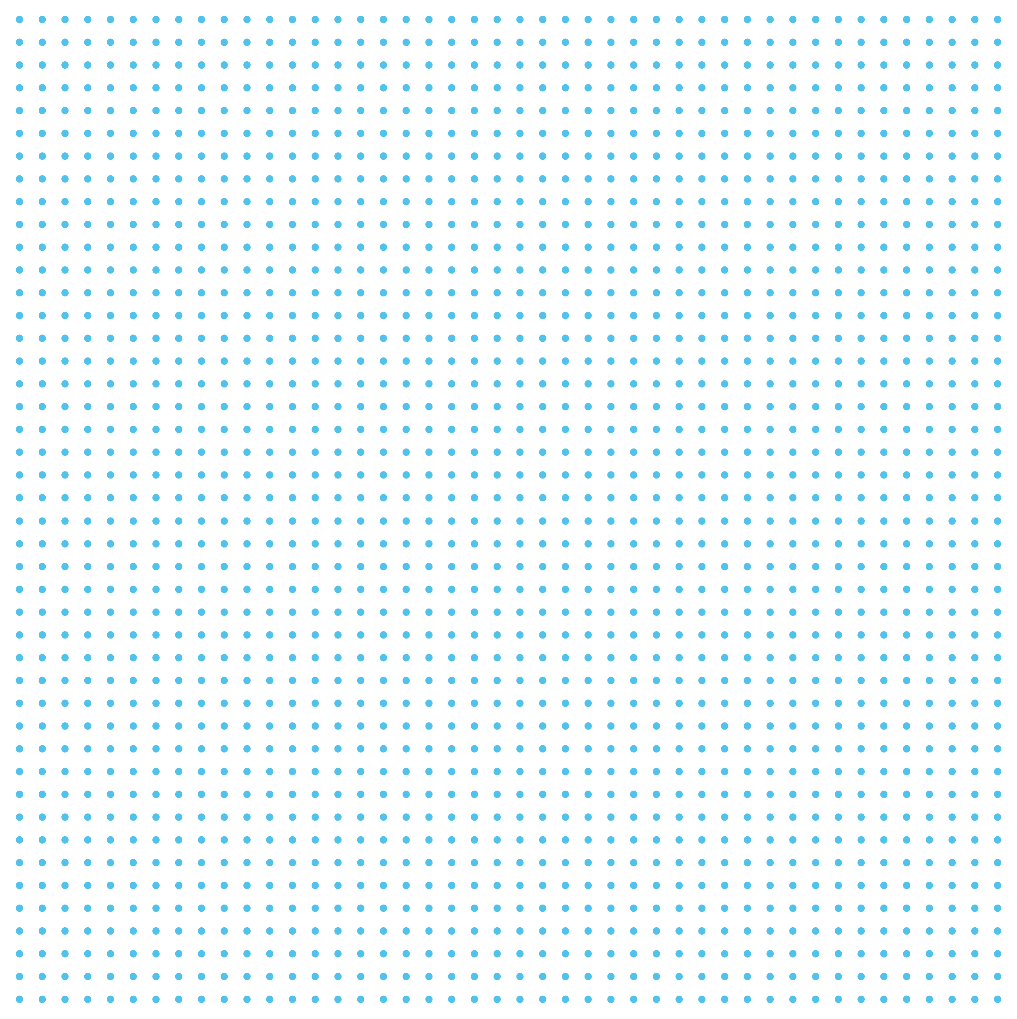 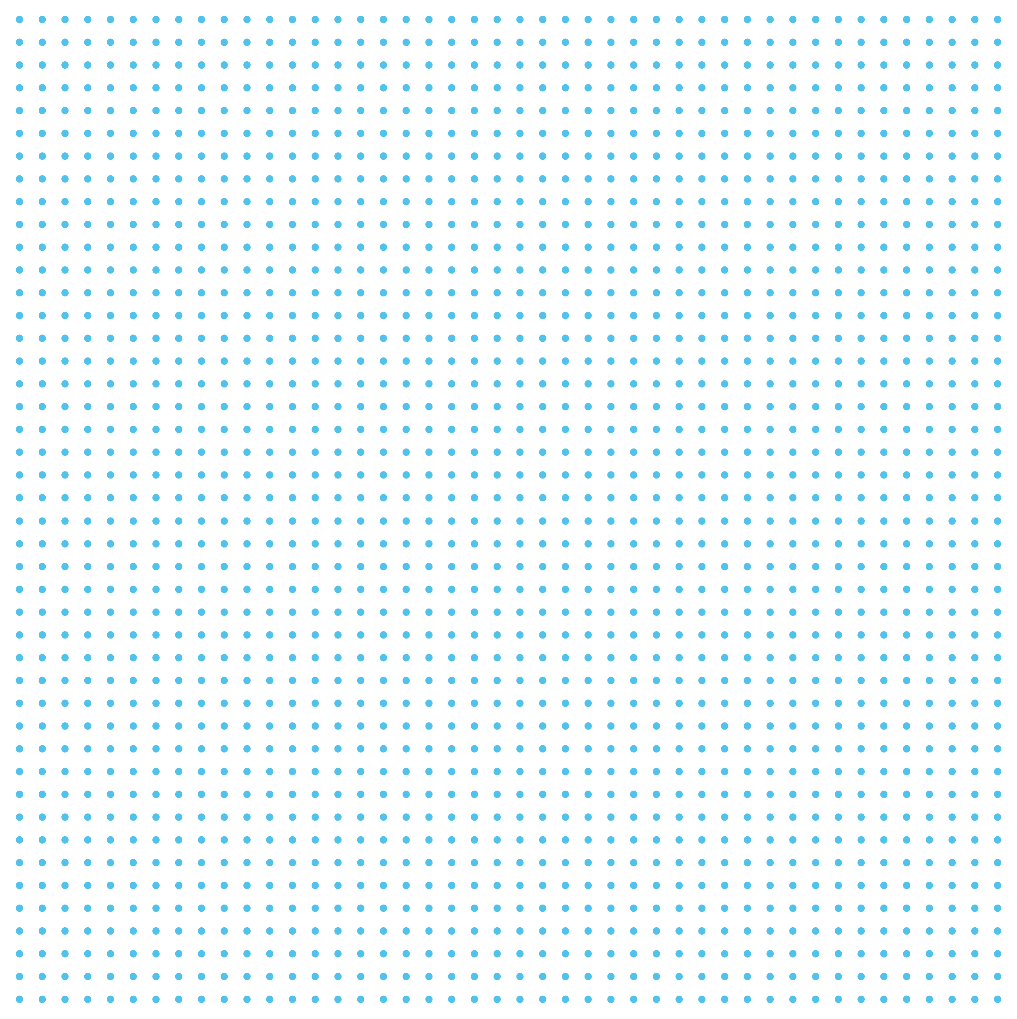 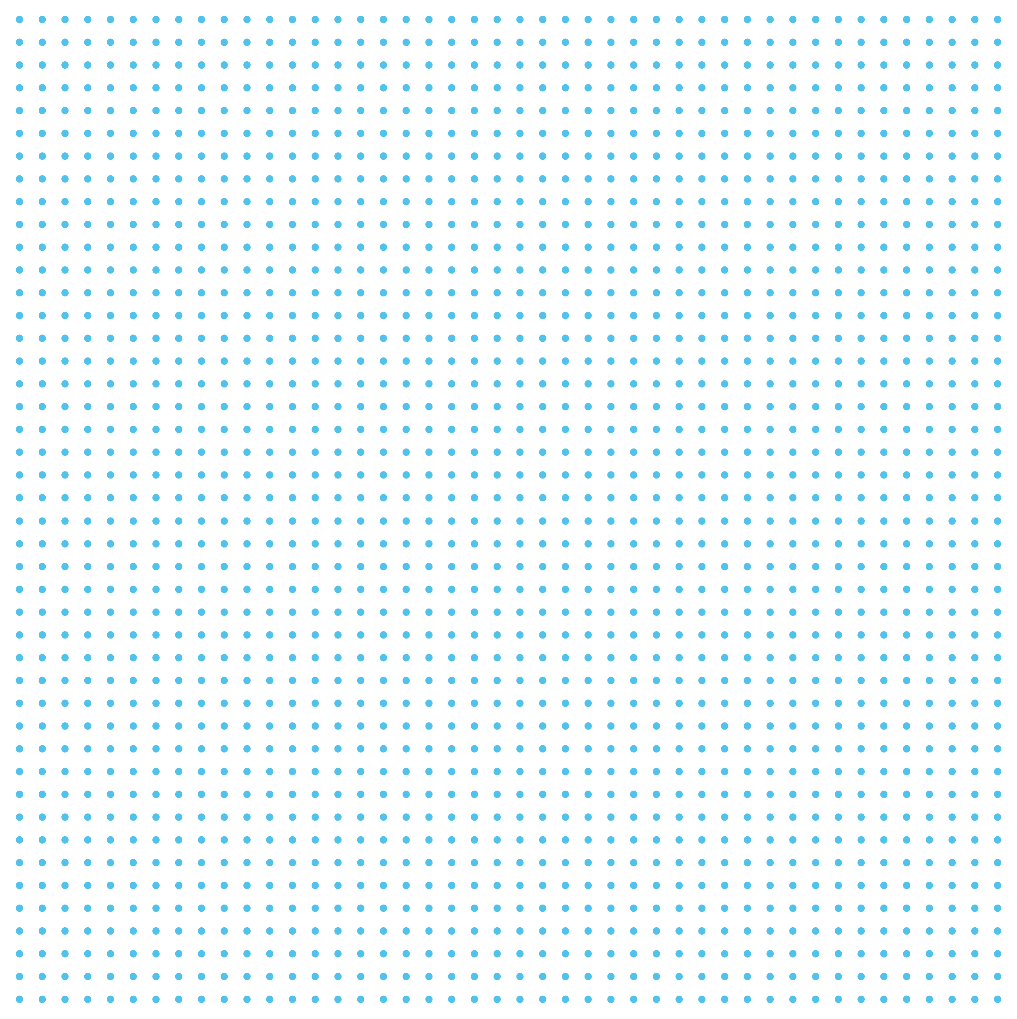 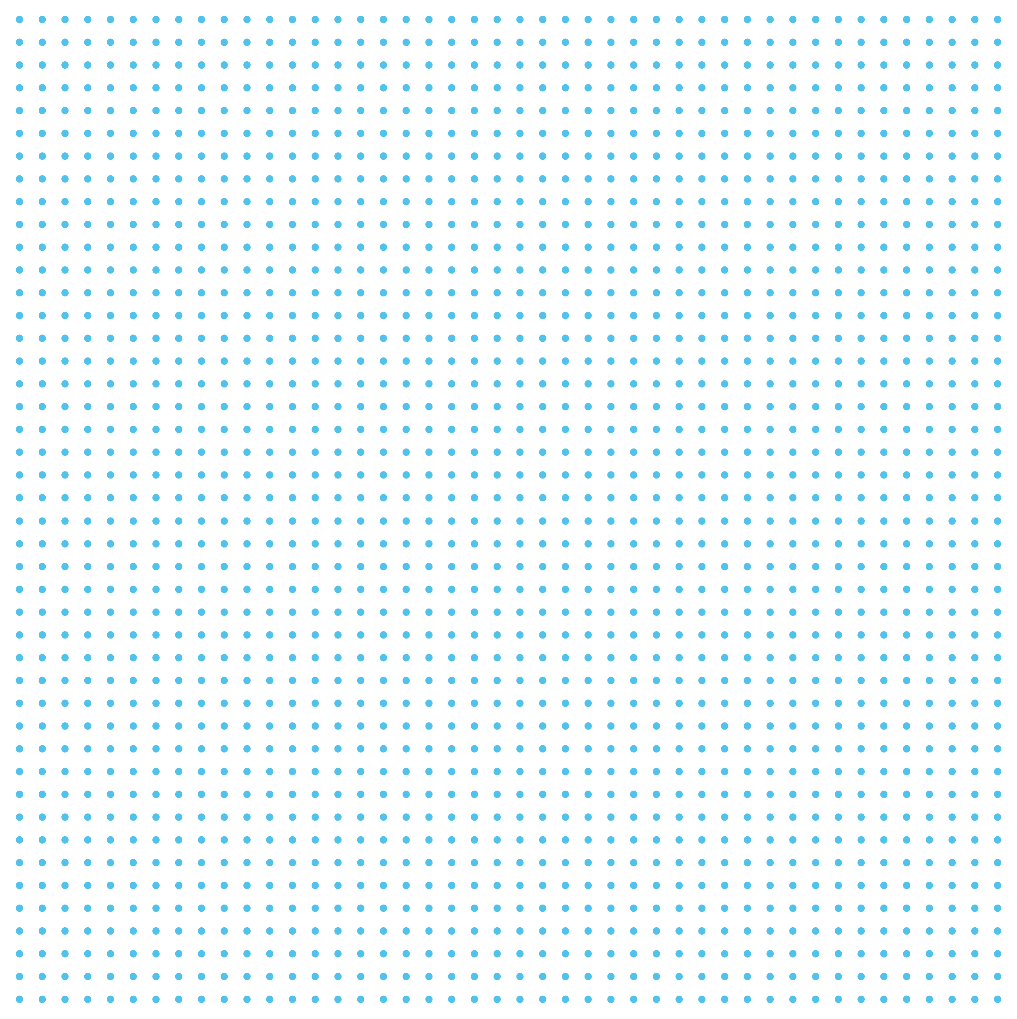 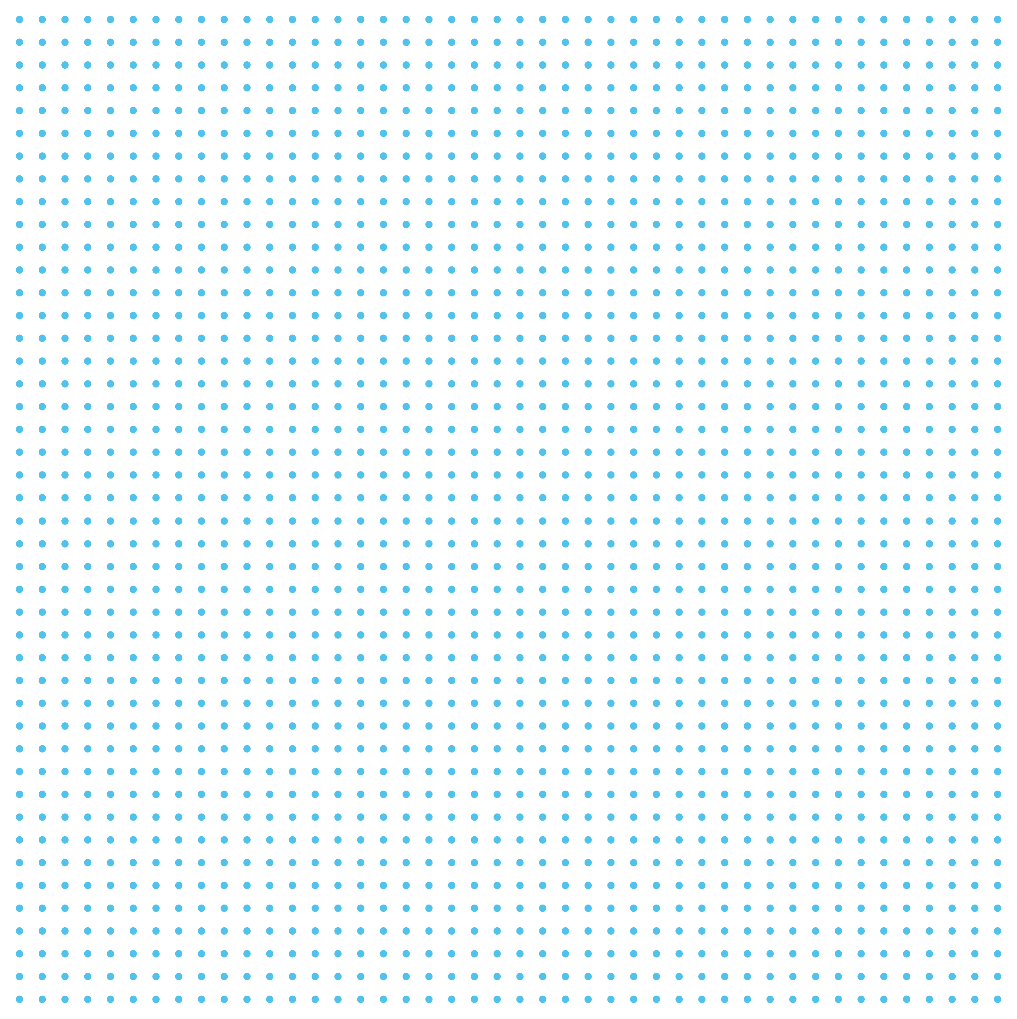 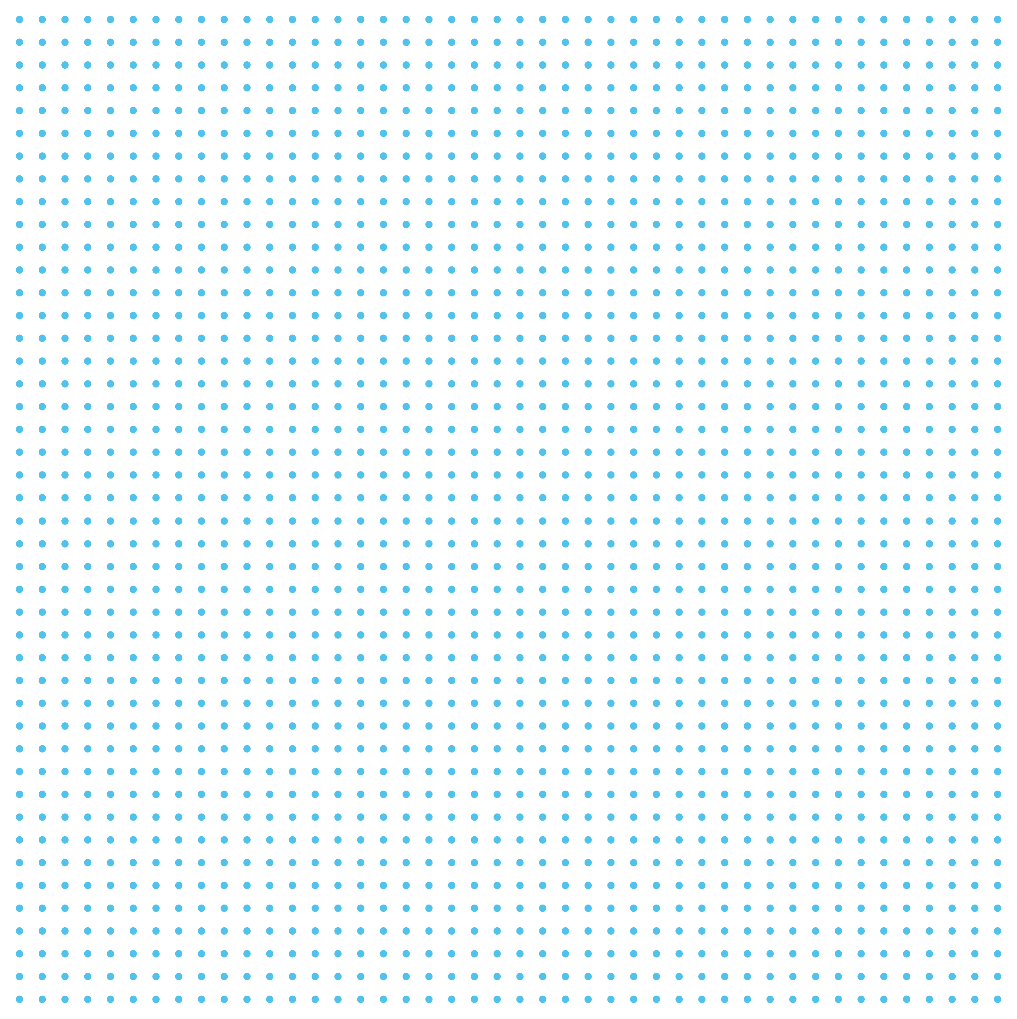 Panel Discussion
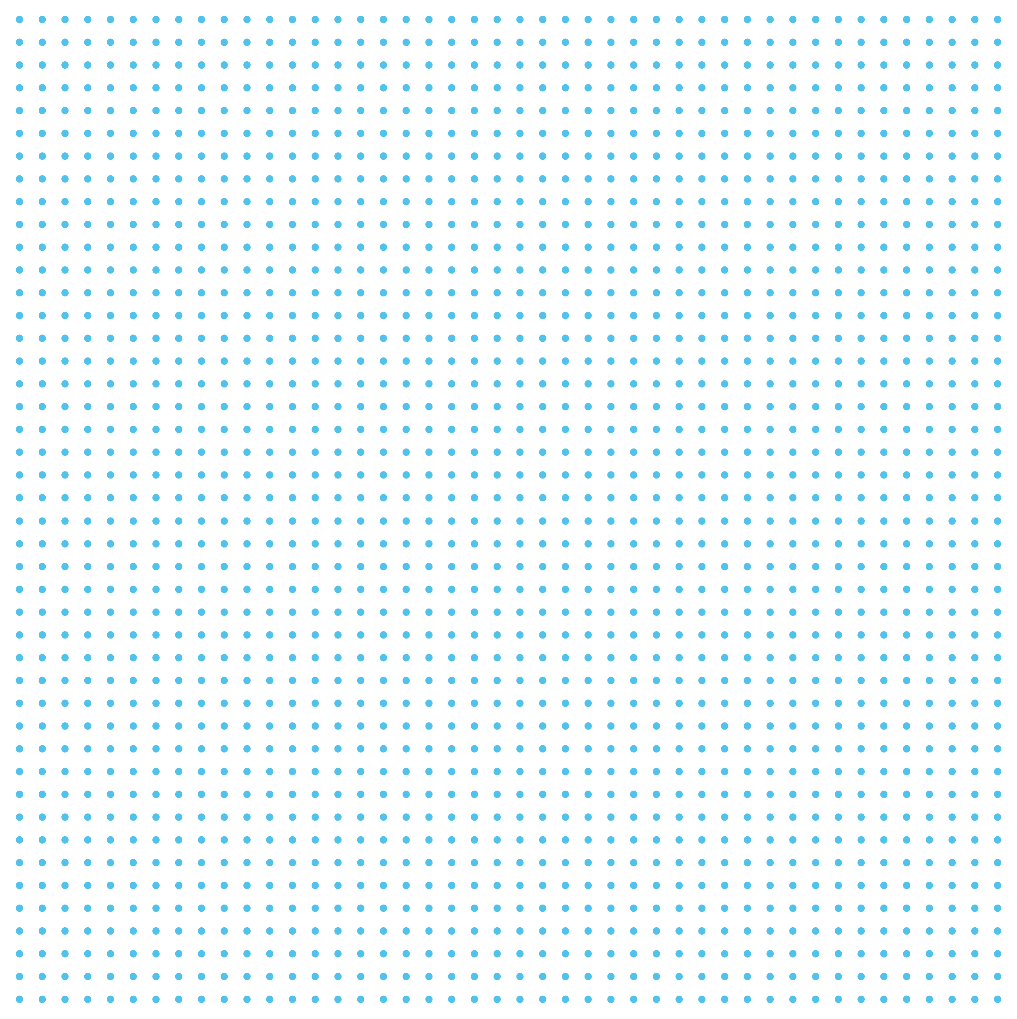 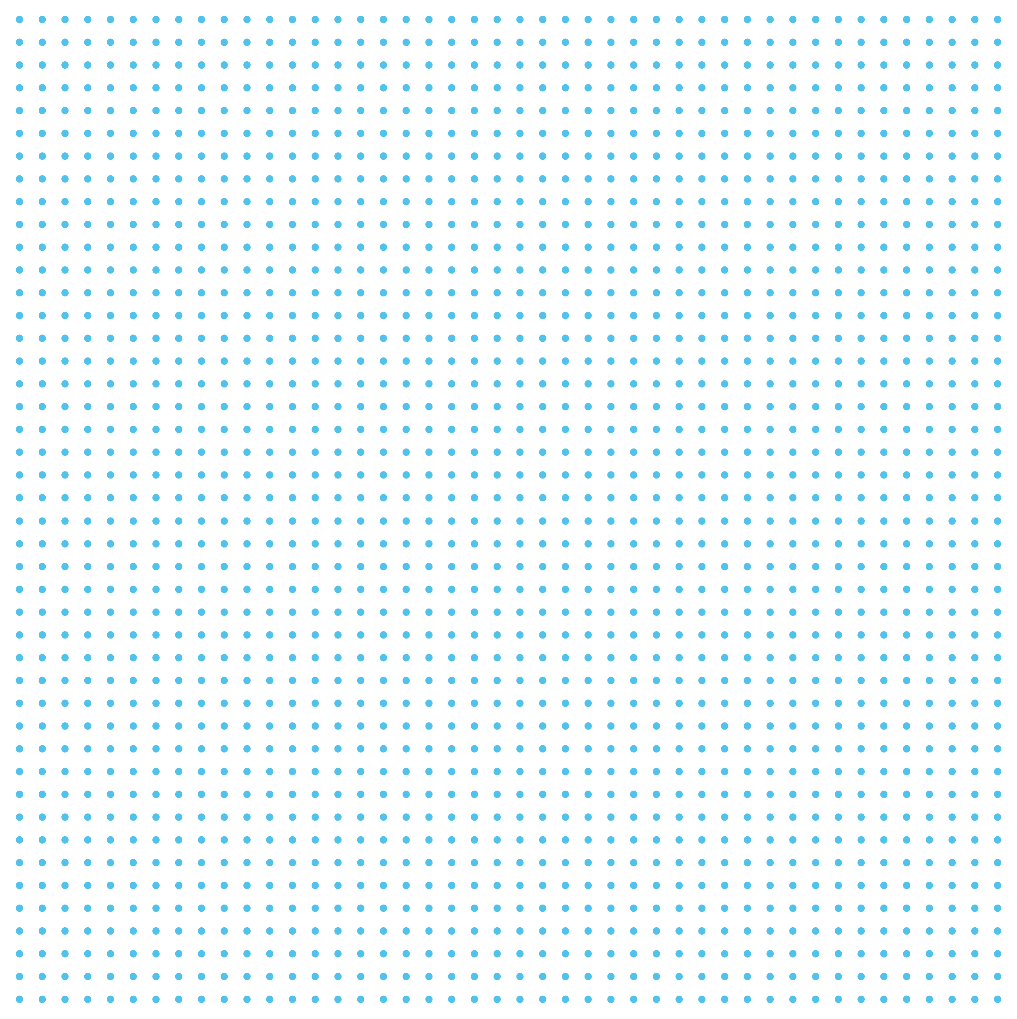 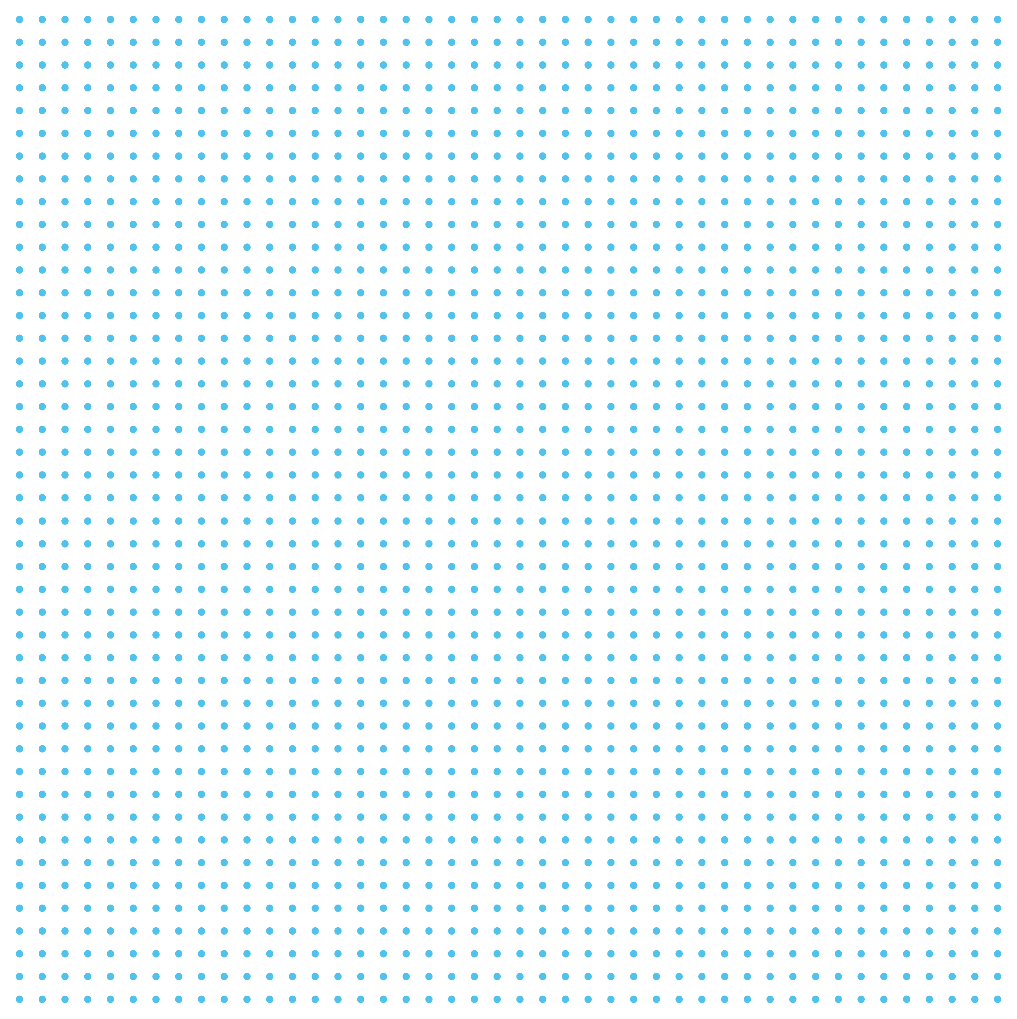 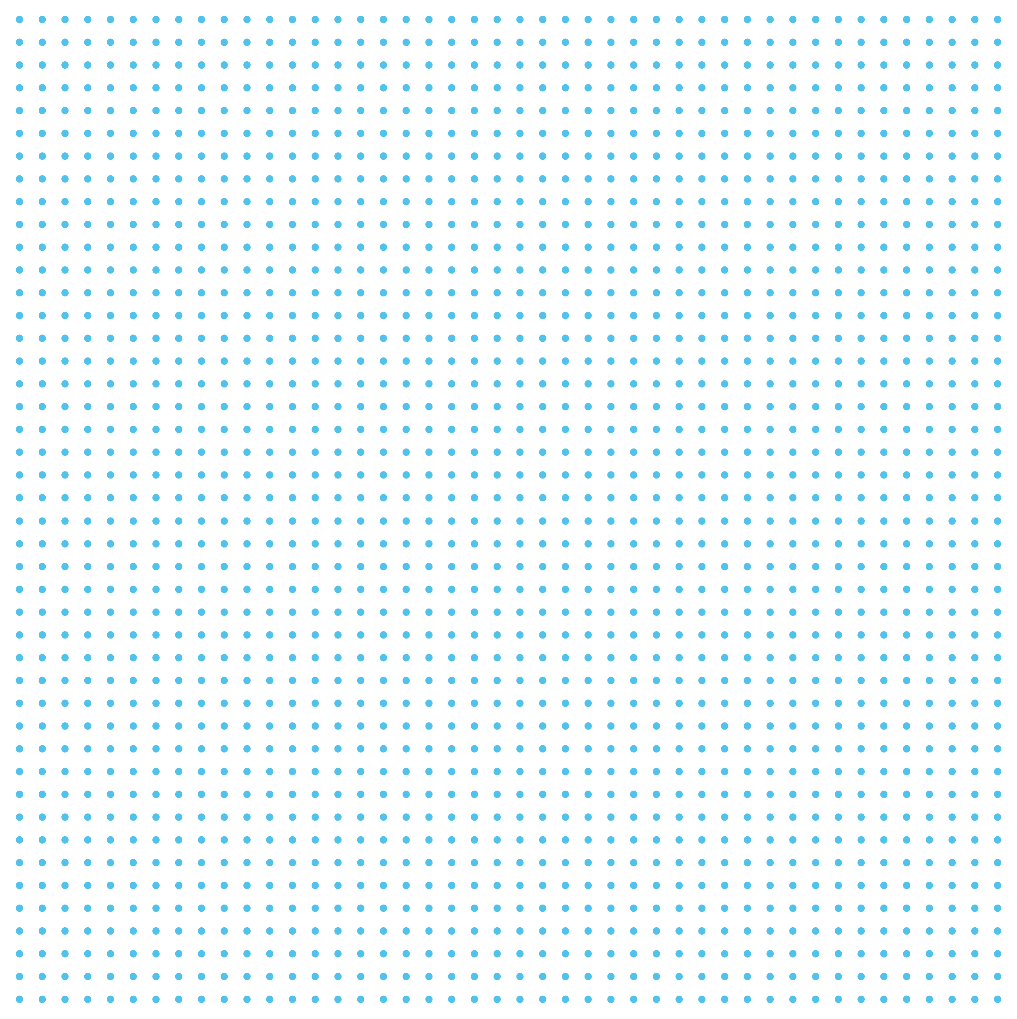 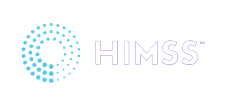 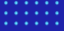 10
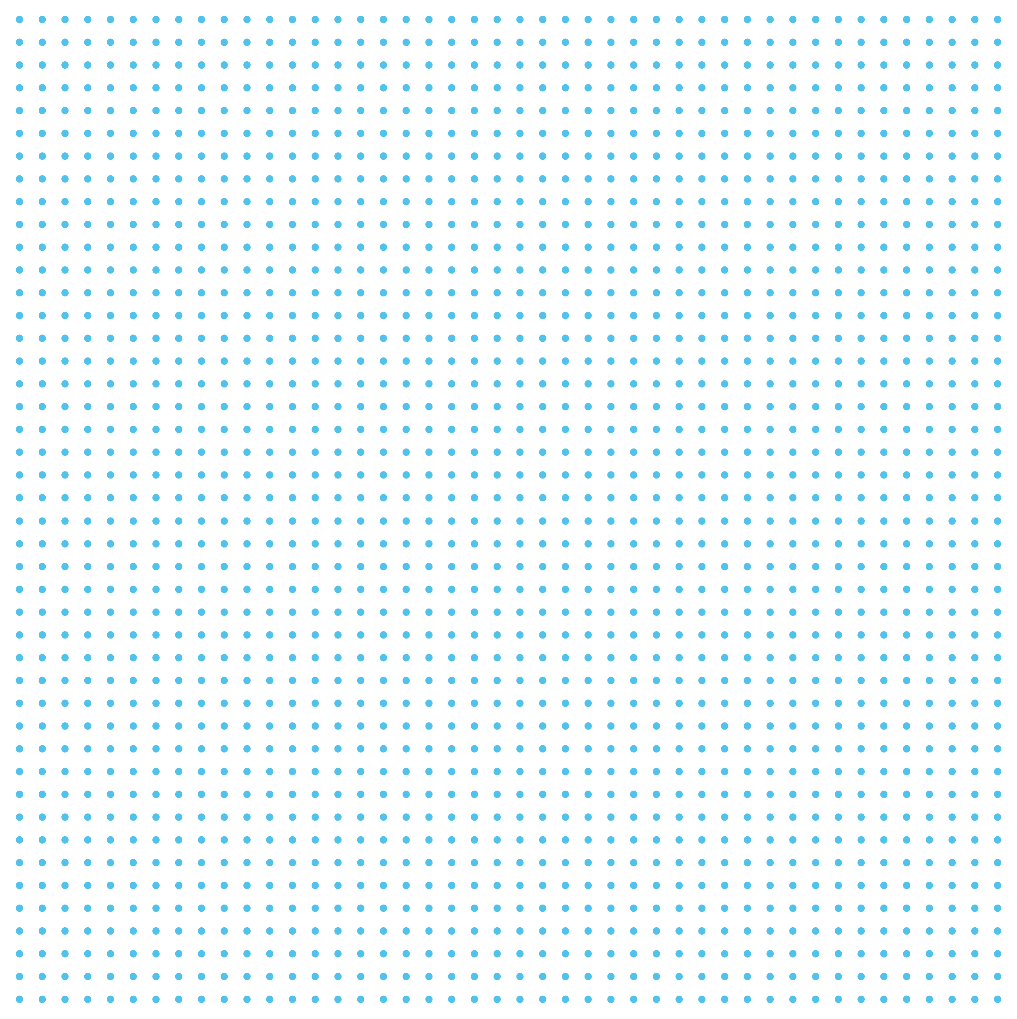 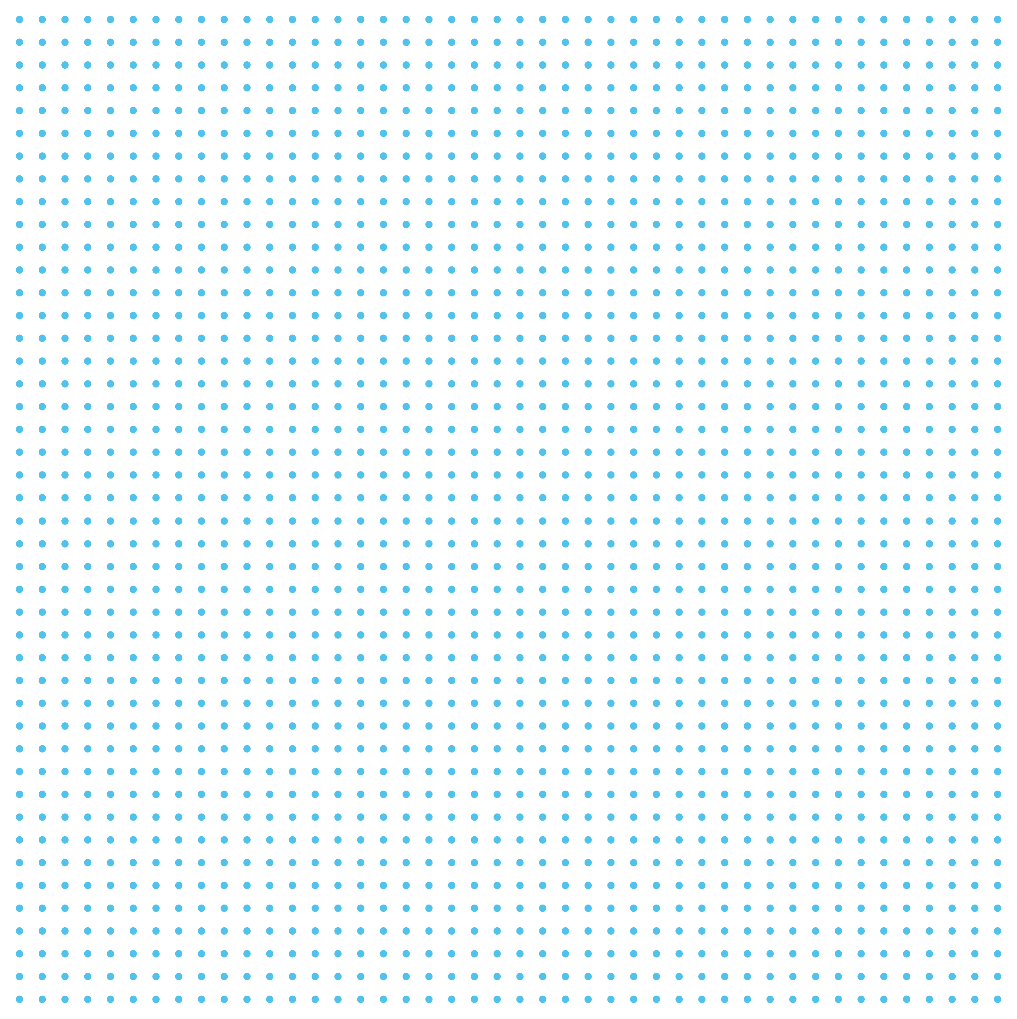 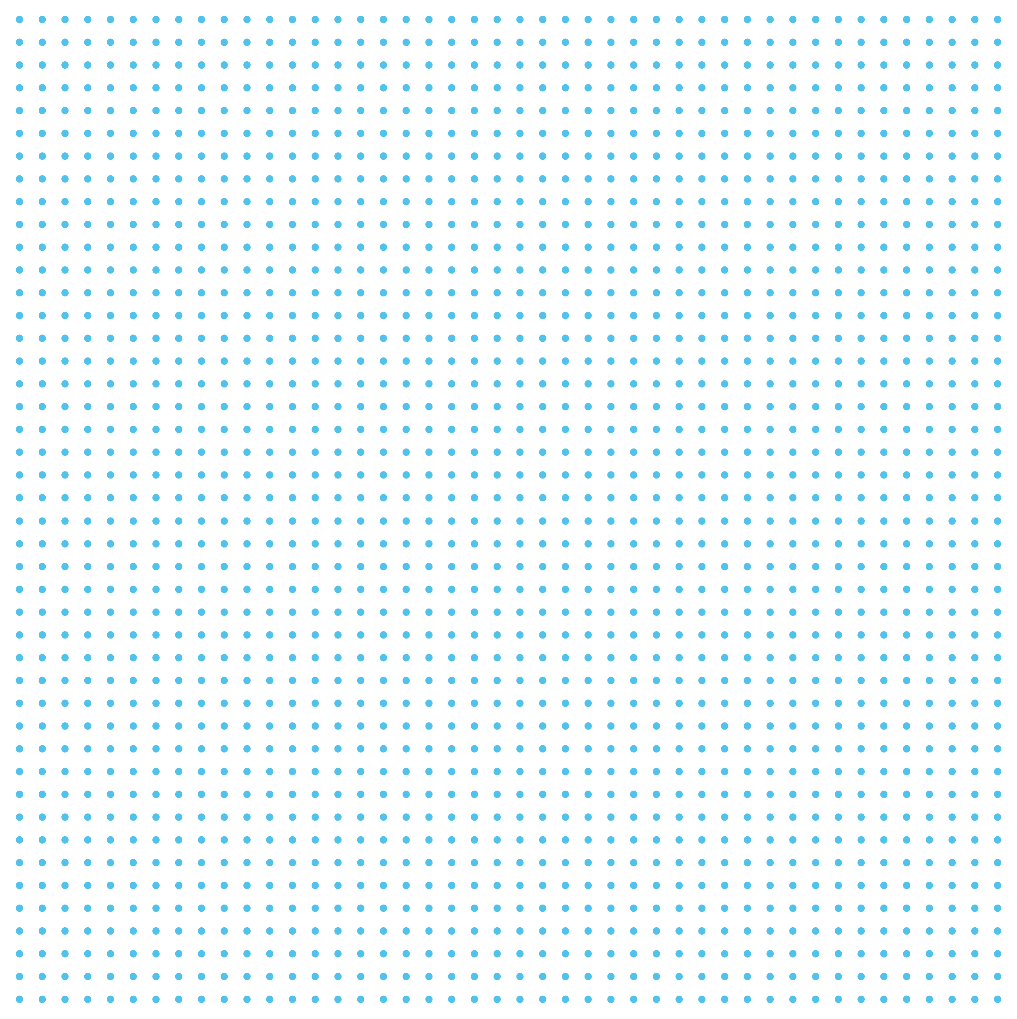 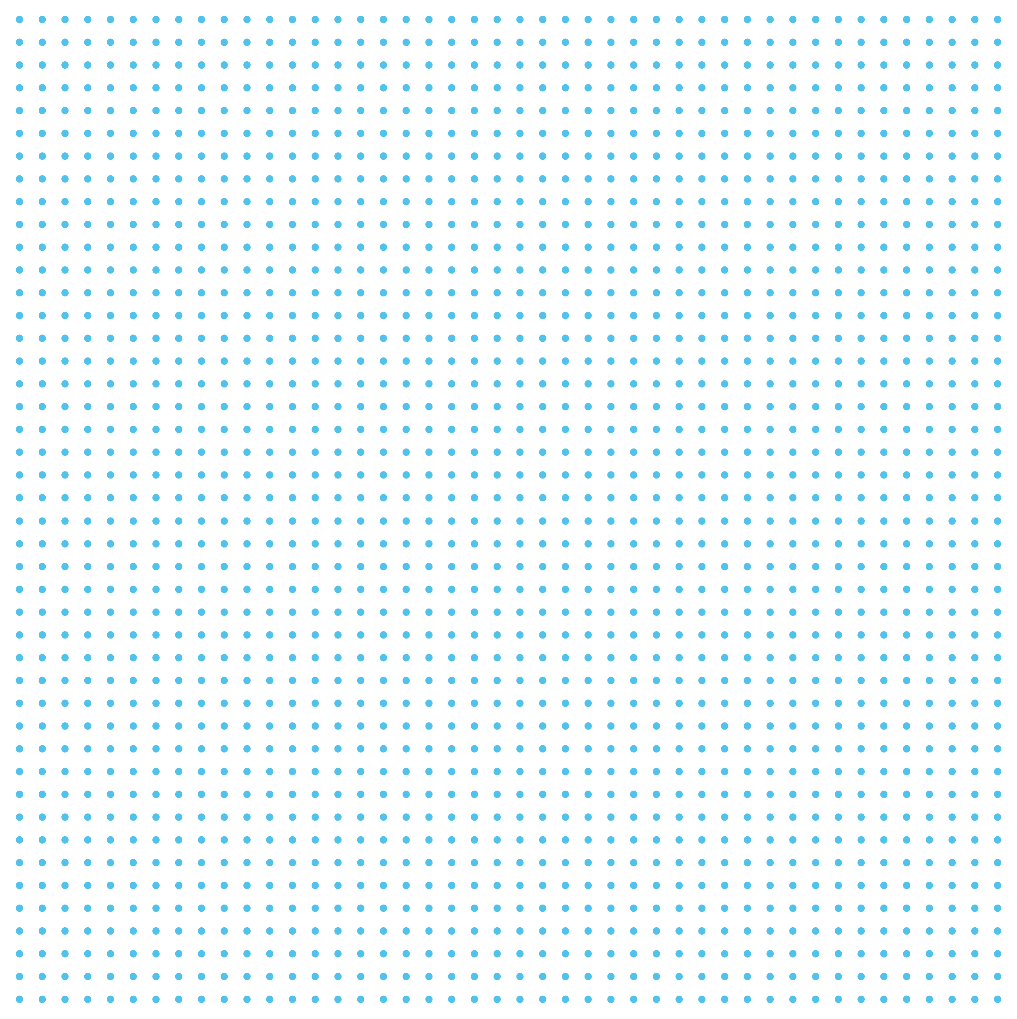 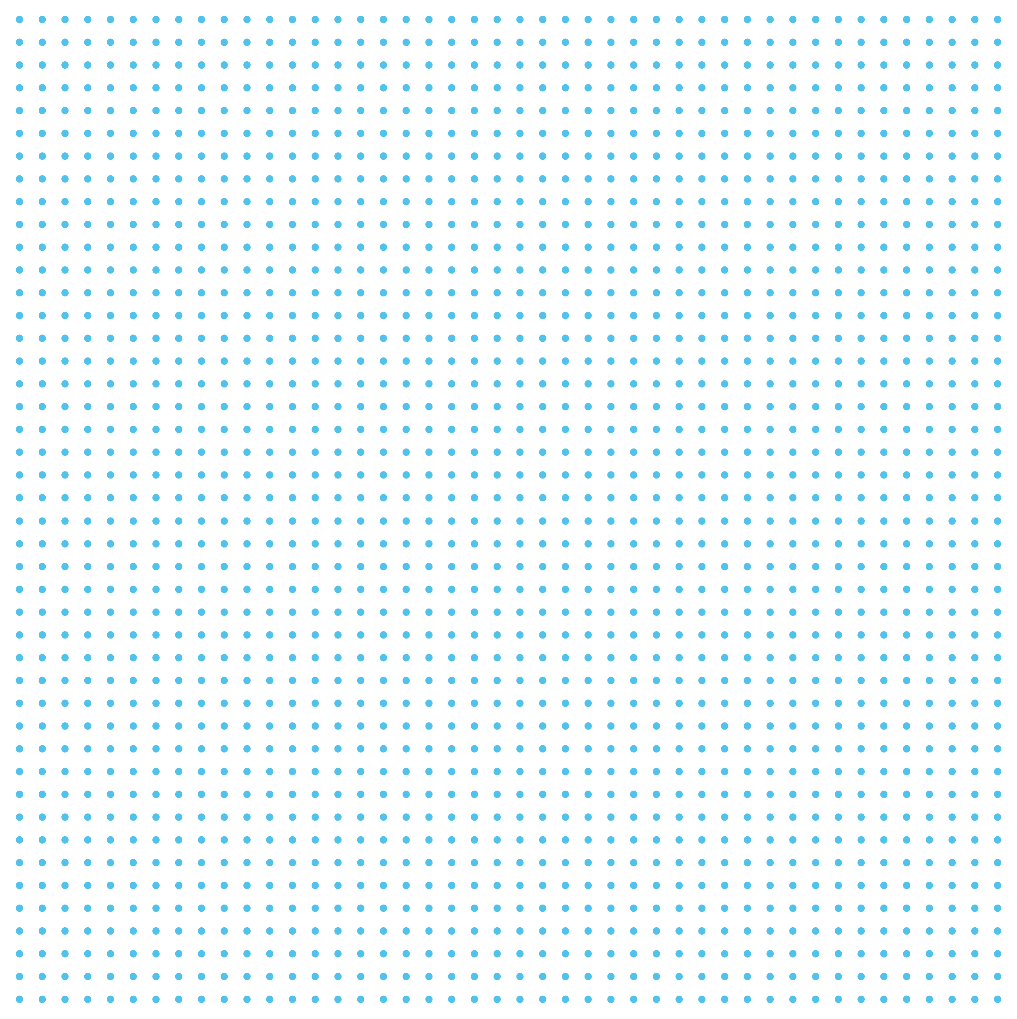 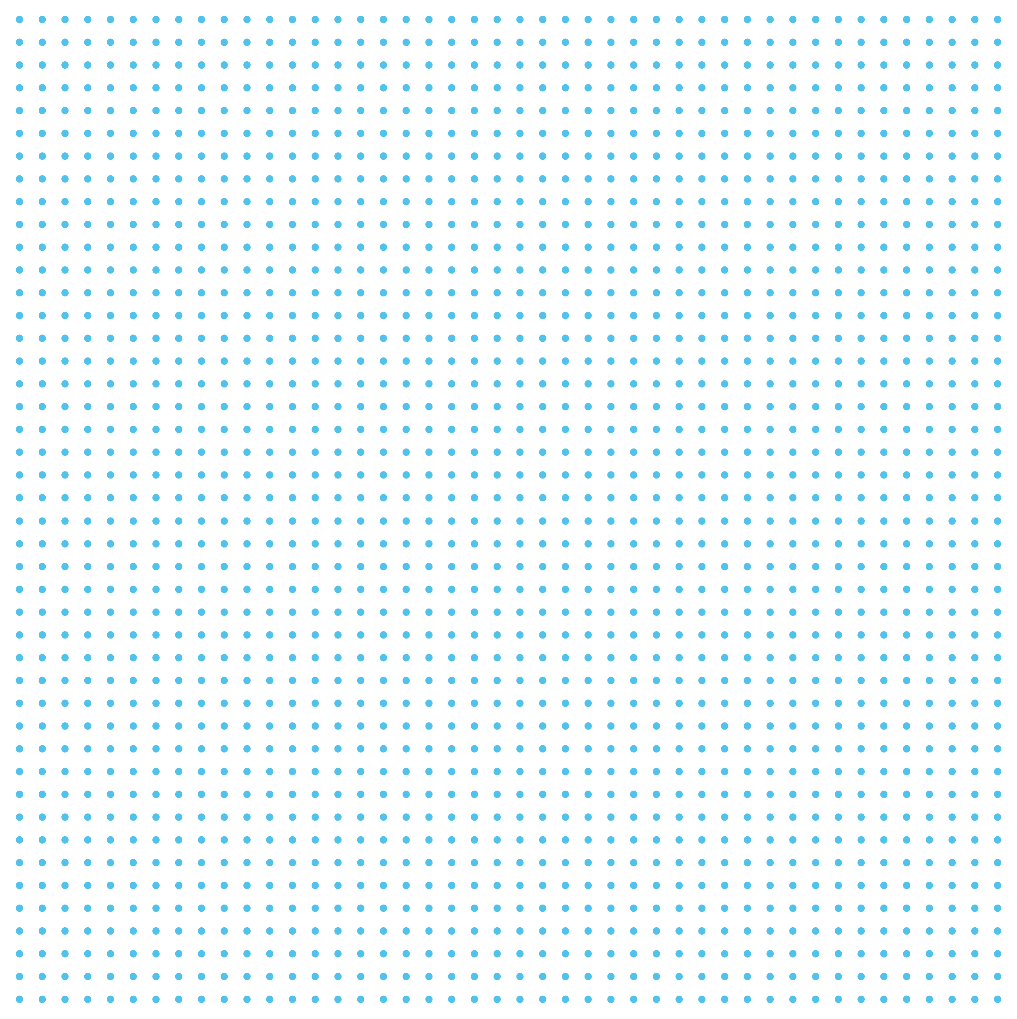 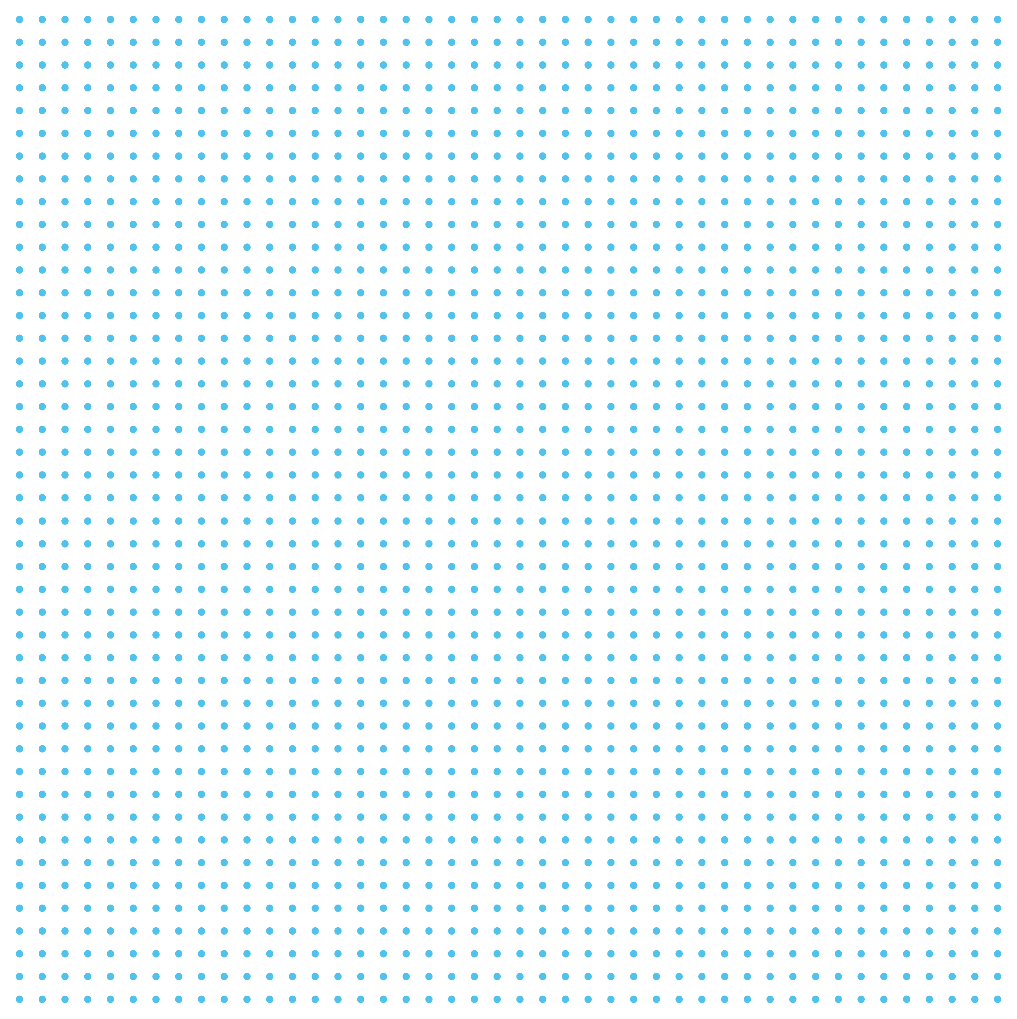 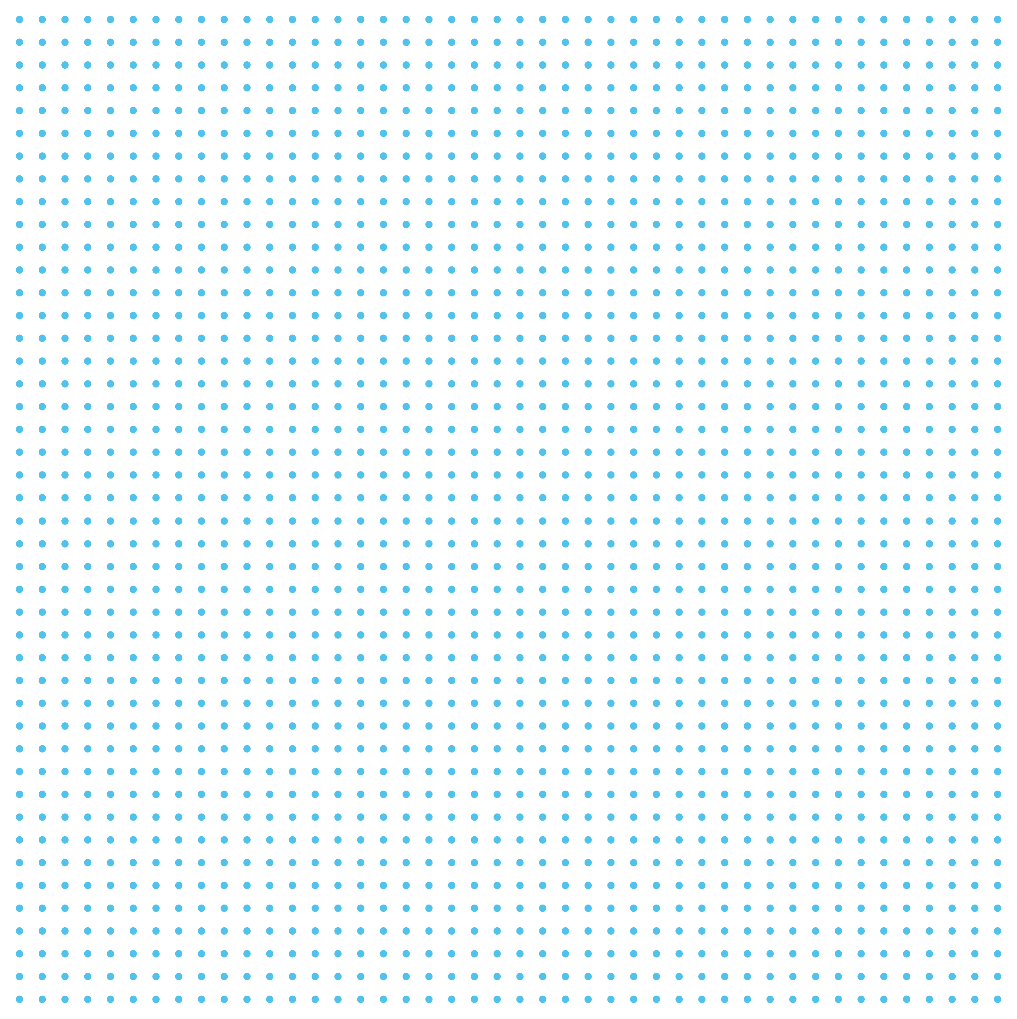 Questions from the attendees?
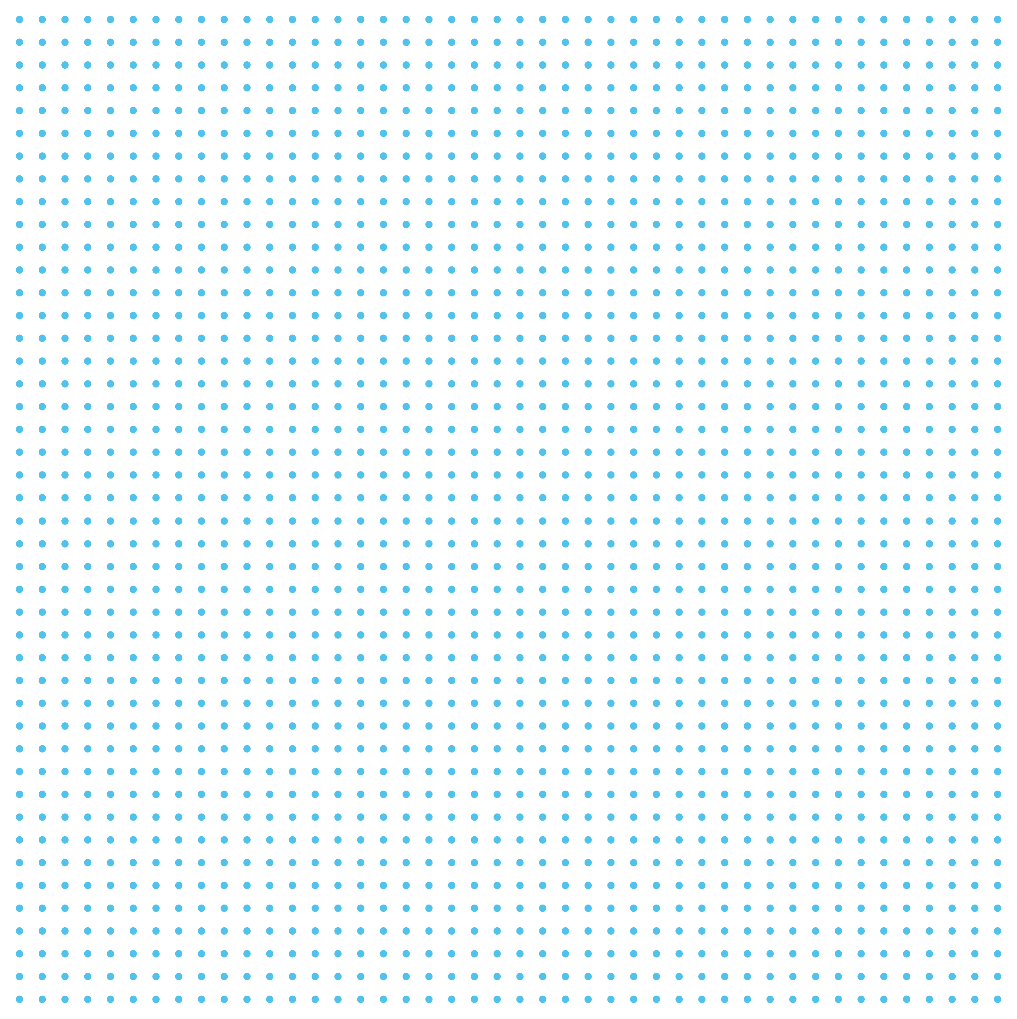 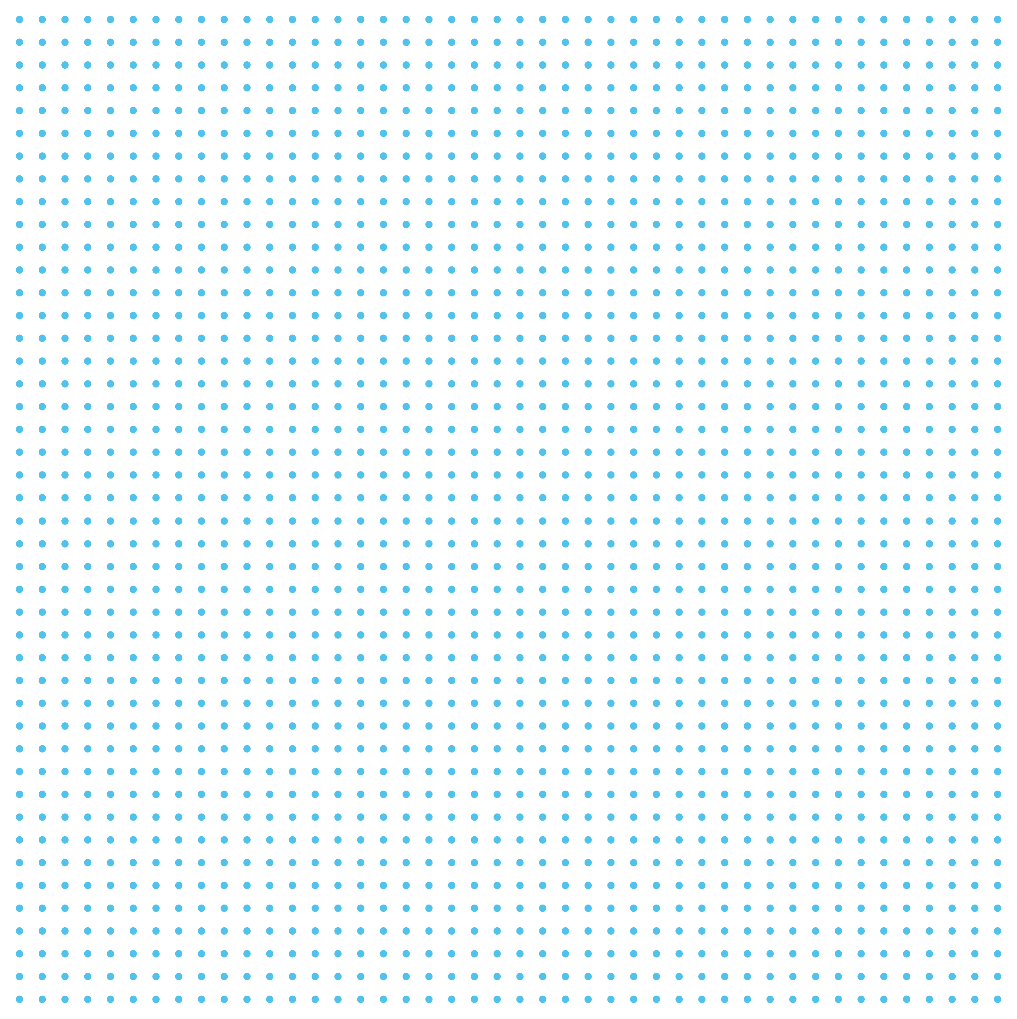 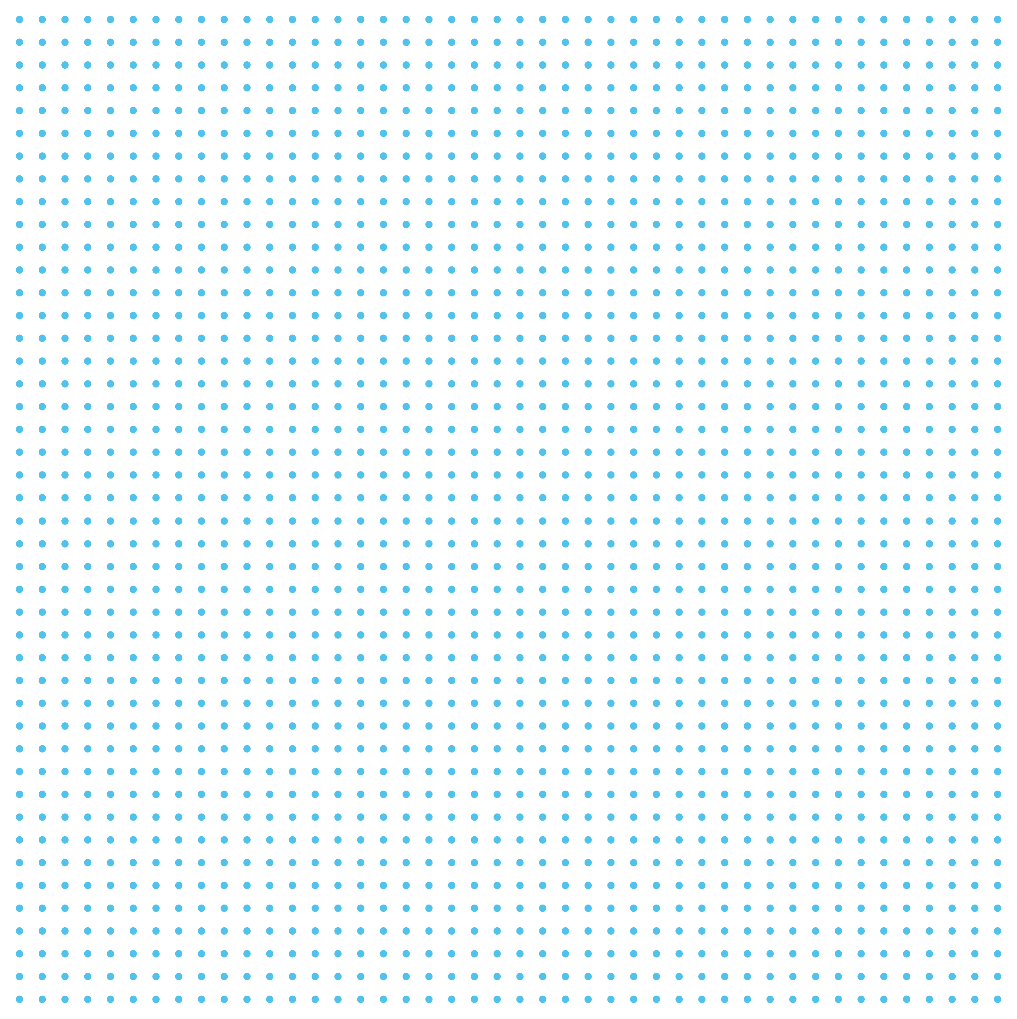 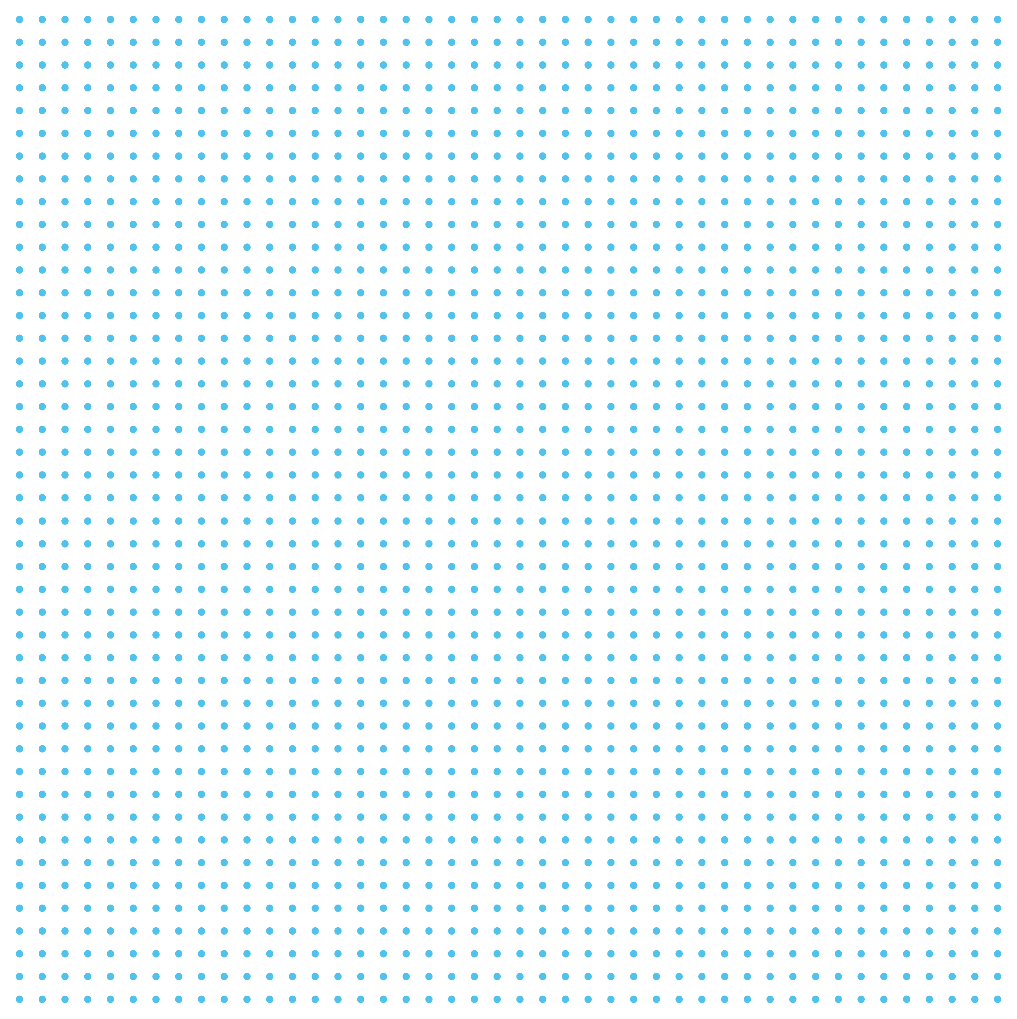 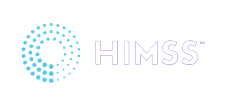 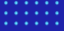 11
Thank you speakers!
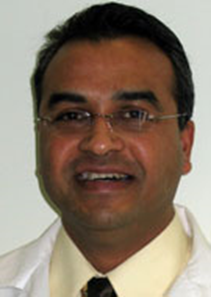 Alan Young, MD, MBA, PMP
Eric Quinones, MD
Jai Nahar, MD, MBA
Christopher Horvat MD, MHA
12
Thank you!Contact emails: Physician Communityinformatics@himss.org Gwynne JelbaouiGwynne.Jelbaoui@himss.org
13